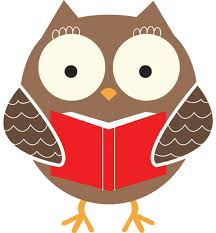 Wise Owls K-98
10-13-17
Our letter next week is Cc, letter, sound . Our new sight words will be : “we” “my” “like”.
Please study that word ring nightly. Learning those sight words will really help the kiddos begin their reading journey.
 MATH
We are counting to 60, learning about additon. writing numbers in order 0-10, one less and one more than a given number.  
**Please send in family pictures for our “Family Tree Wall”. I will return them at the end of the year. Thanks!
Important Dates
10-18-17 Lego Club 3:00 to 4:00
10-19-17 Fall Festival 6:00
To 8:00
10-20-17 Center Day
10-23 thru 10-27 Fall
    Break
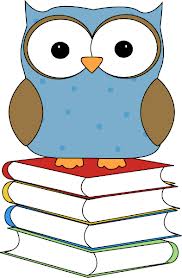 Center Day:
October 20th
Helpers: Matt Wiggins,Kira Neace,Timothy Scott,Jeni Shuler,Virginia Leach,Jammie Miller,Ashley Roberts,Brittany Ipock,Chris Hickman,Amy Hickman
  Check in the office first, then join us!  Halloween Centers 
Center day begins at 12:15 to 1:45. See you then!
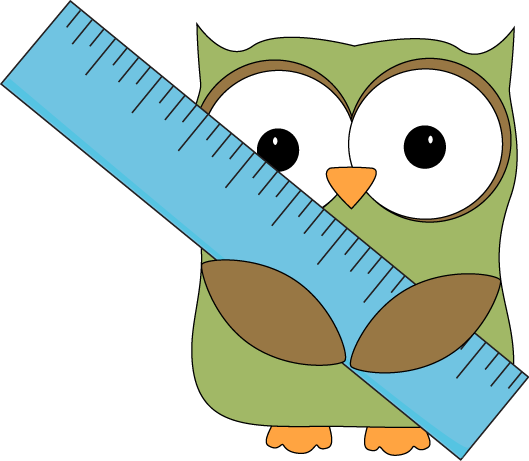 msstidham.weebly.com
stidhamd@scsd1.com
812-569-3323